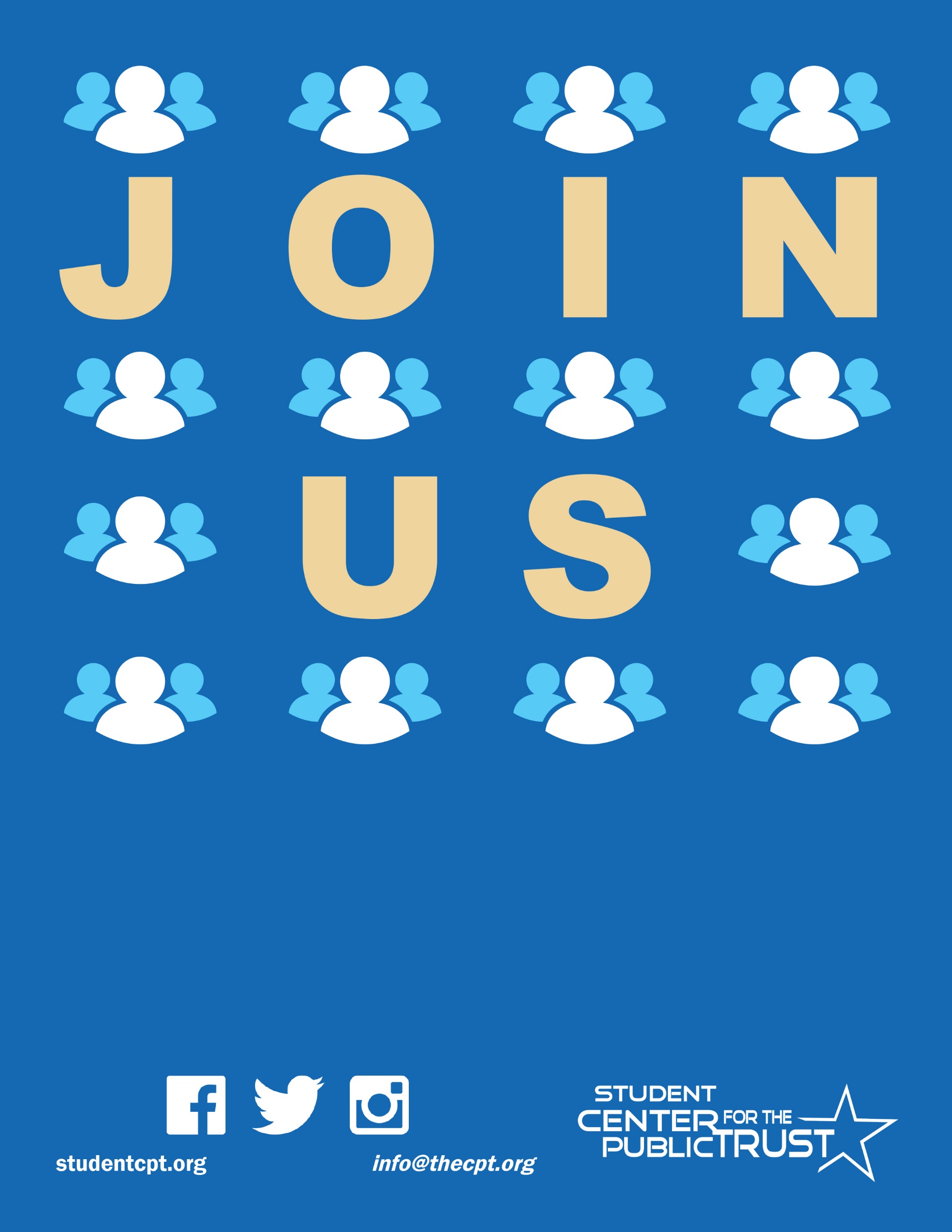 Meeting Title
Speaker
headshot
Speaker Name
Speaker Title
Date:
Time:
Location: